Obnavljanje gradiva
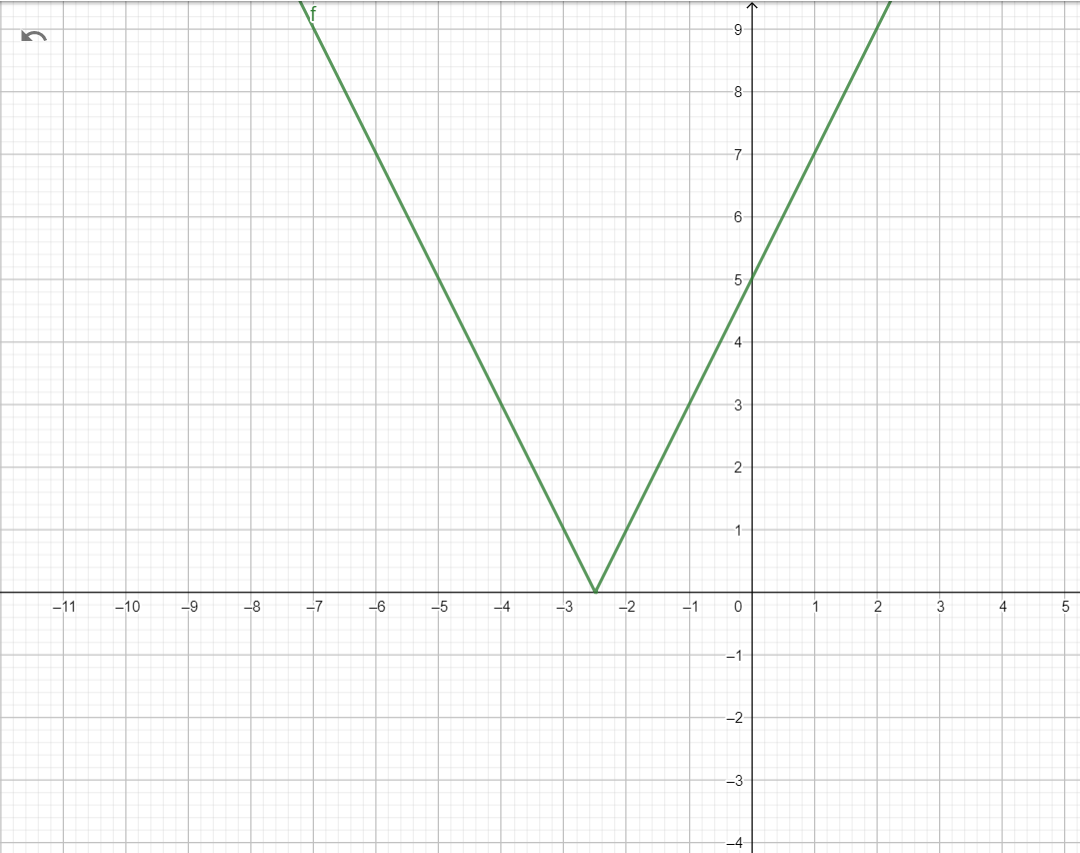 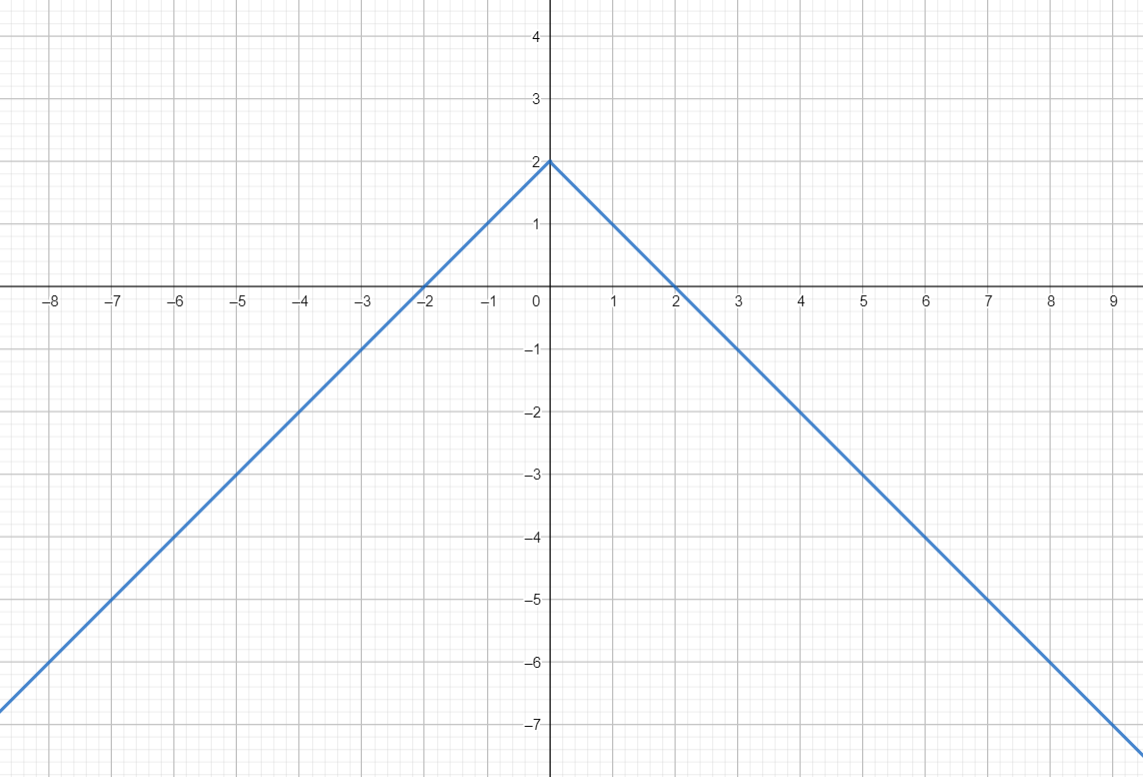 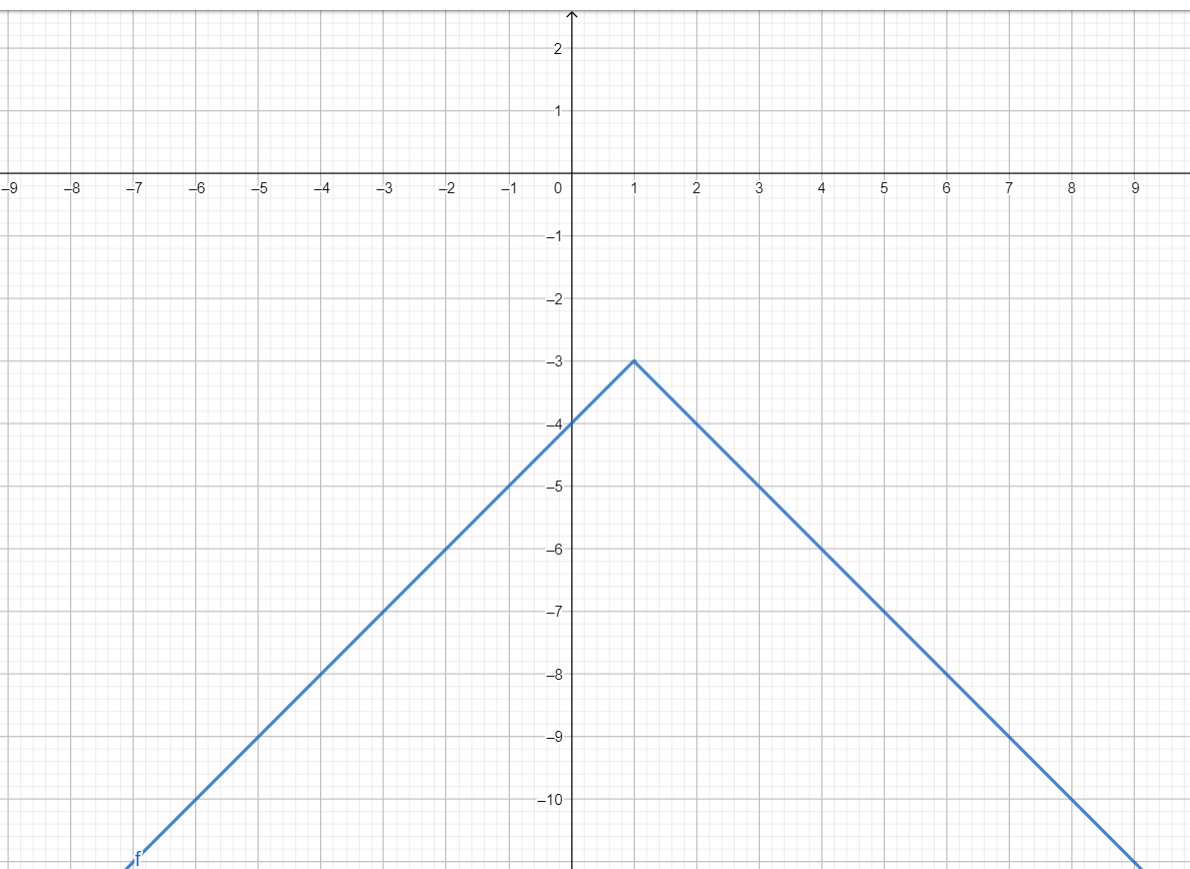